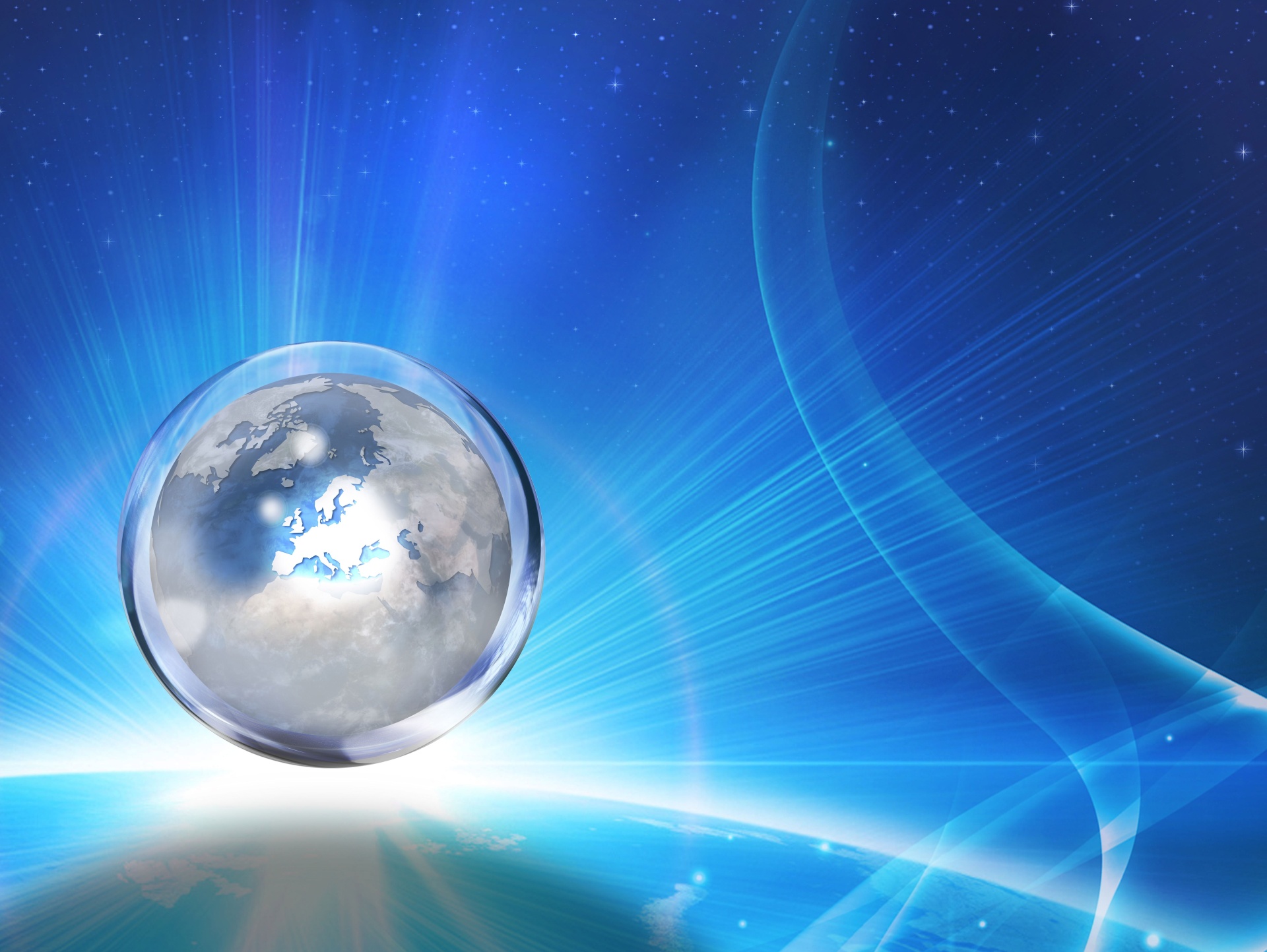 ORIZONT  2020
CONCEPTUL
 de 
INOVARE
Craiova, 5-6 iunie  2014
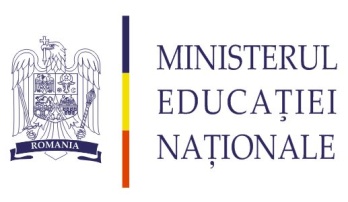 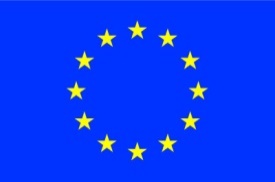 Comisia Europeana
Cercetare - Inovare 
Portalul Participantilor 
Termeni de referință
Inovarea

Procesul prin care pe baza unor idei noi - care răspund nevoilor și/sau cererilor societale sau economice, se generează noi produse, servicii, tehnologii sau modele organizaționale
	care
sunt introduse cu succes pe piețele existente sau sunt capabile să creeze noi piețe de desfacere, aducând astfel beneficii societății.
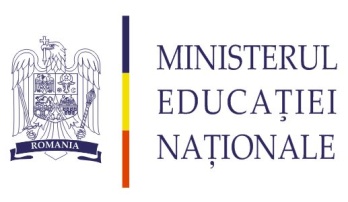 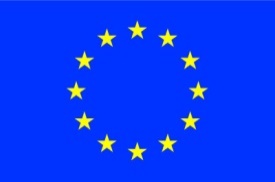 Uniunea Inovării
	O initiațivă flagship din strategia “Europa 2020”

♦ Faciliteaza condițiile de acces la finantare pentru   activitățile de cercetare și inovare în Europa; 
     ♦ Asigura cadrul optim pentru transformarea ideilor inovative în produse și servicii,  care să determine creștere economică și să creeze noi locuri de munca.
     Orizont  2020 este un important instrument in implementarea “Uniunii Inovării”.
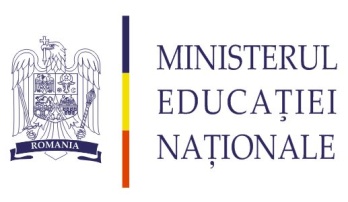 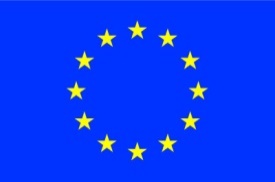 Acțiunile Inovării

	Sunt acele activități care realizeaza planuri, proiectare de produse, procese, servicii noi sau îmbunătățite,
    sub forma unor:
    prototipuri, testări, demonstrații, faze pilot,
    validări “large-scale product” și comercializare pe piață.
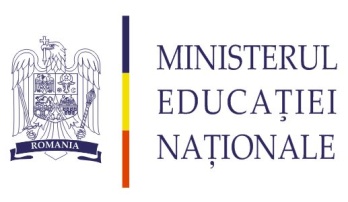 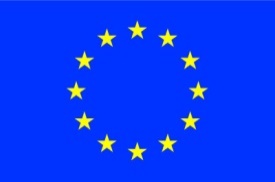 Inovarea ca sistem
privită ca un proces interactiv al cunoașterii  :
 Creare
 Difuzare
 Aplicare

Inovarea ca ansamblu
Inovarea de produs
Inovarea de proces
Inovarea de piață
Inovarea organizațională urmărește să crească: 
performanțele firmei prin reducerea costurilor de administrare și de tranzacționare
motivația la locul de muncă 
productivitea muncii 
ca rezultat al unei decizii strategice luate de managementul firmei.
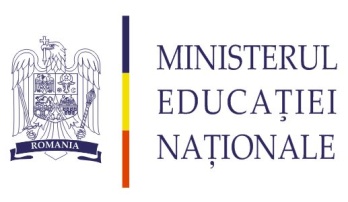 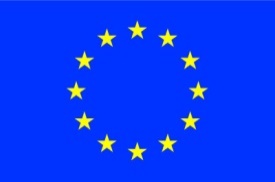 Tipuri de Inovare

- Din punct de vedere al dezvoltarii de produse noi:

Close Innovation – numai in cadrul firmei, utilizand cei mai buni  specialisti prin racolare, angajare etc;

Open Innovation – schimbul de experienta intre firme prin integrarea partenerilor externi in intregul proces de inovare  pana la acceptarea produsului pe piata .
- achizitionarea de licente
- colaborarea in cadrul colectivelor mixte de cercetare.
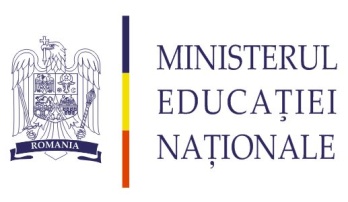 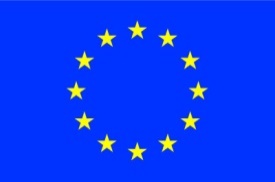 Tipuri de Inovare (2)

- Din punctul de vedere al pietei:

Push Innovation –produse promovate de intreprinderi;

Pull Innovation – produse solicitate de piata sau de cerintele 
		         eco-sistemului;

User-driven Innovation - produse solicitate de un grup tinta de utilizatori si imbunatatite cu ajutorul acestora.
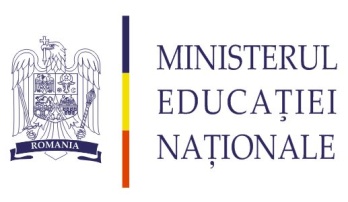 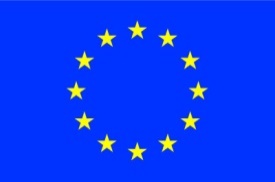 Tipuri de Inovare (3)

- Din punctul de vedere al evolutiei:

Inovarea prin imitatie sau preluarea de exemple de succes – preluarea de bune practici ;

Incremental Innovation – inovarea pas cu pas, din aproape in aproape ;

Disruptive Innovation – inovarea radicala (in salt) a unor produse care realizeaza aceeasi functie in alt fel . 
(ex: mediile de stocare a informatiei)
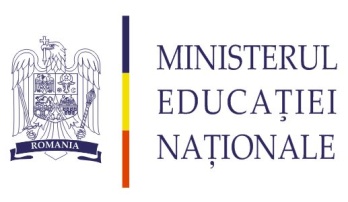 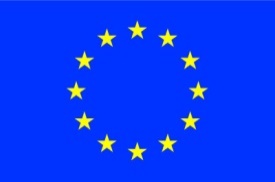 OSLO Manual
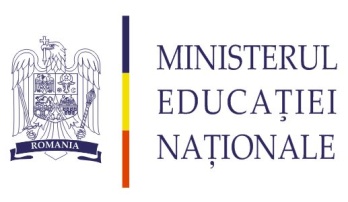 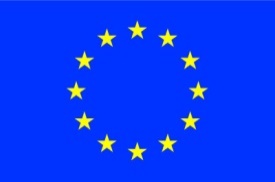 Manualul OSLO
Prima editie a Manualului OSLO, realizata in 1992, a permis - ca instrument de lucru - demonstrarea posibilitatii de a se dezvolta si colecta date pentru caracterizarea  complexului proces al inovarii.
Manualul OSLO a stabilit standardul pentru Innovation Scoreboard, publicat anual de catre Comisia Europeana.  

A doua editie a Manualului OSLO stabileste cadrul general al conceptelor, definitiilor si metodologiei. Le actualizeaza, pentru a incorpora experienta supravegherilor precedente si intelegerea din ce in ce mai completa a procesului de inovare.

A treia editie – 2005.
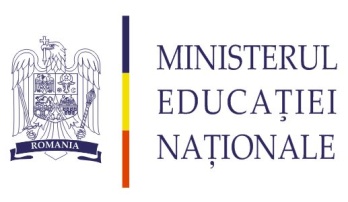 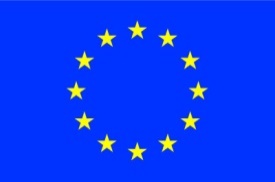 Manualul OSLO
4.1. Activități și cheltuieli pentru inovare
40. Activitățile de inovare includ toate etapele științifice, tehnologice, organizaționale, financiare și comerciale care sunt legate între ele în prezent , sau care vor fi legate de implementarea inovării.  Unele din aceste activitati pot fi inovative ele însele, altele nu sunt noutăți, dar sunt necesare pentru implementarea inovării.
41. Inovarea cuprinde un numar de activități care nu sunt incluse în activitățile de cercetare-dezvoltare , ca de exemplu: - fazele finale de dezvoltare legate de etapa premergatoare producției și distribuției;           - activități suport de instruire sau marketing; - dezvoltarea și implementarea activităților de inovare, ca metode noi de piață sau noi metode organizaționale, care nu sunt produse sau procese inovative. Activitățile de inovare pot include achiziționarea de cunoștințe sau bunuri care nu sunt parte din activitățile de cercetare-dezvoltare.
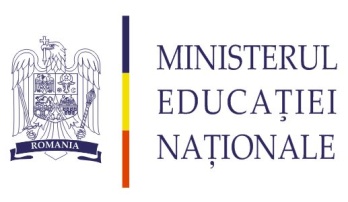 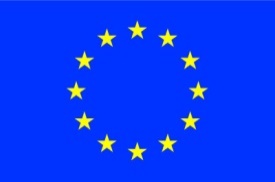 Multumesc pentru atenție !